Michigan OTA Programs
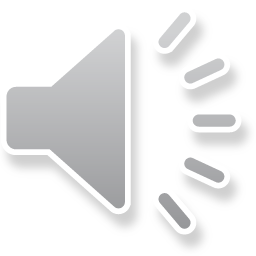 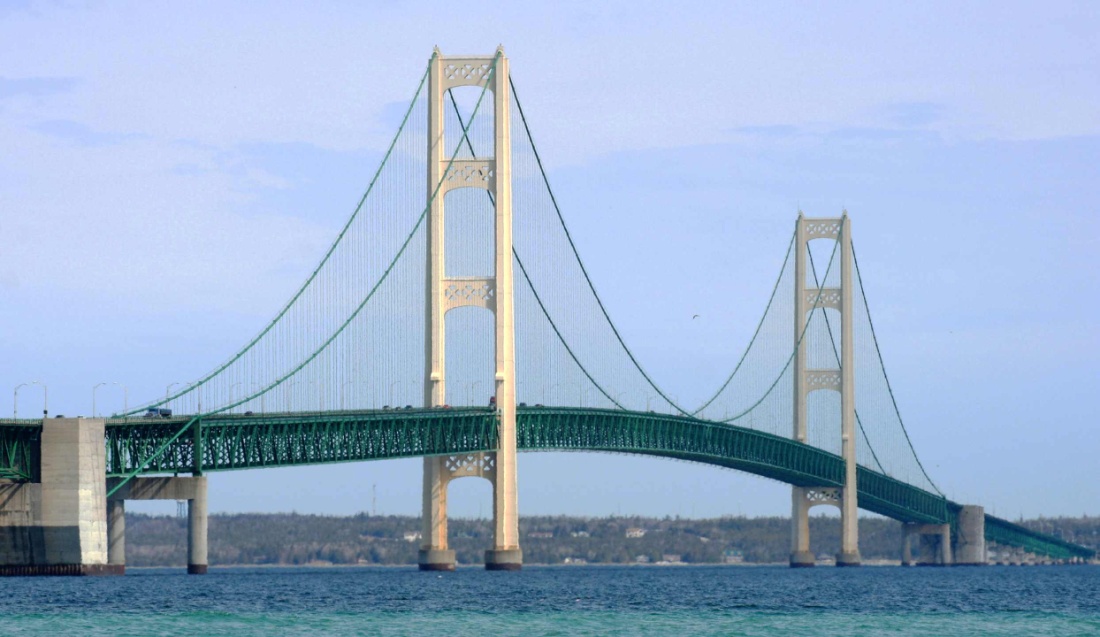 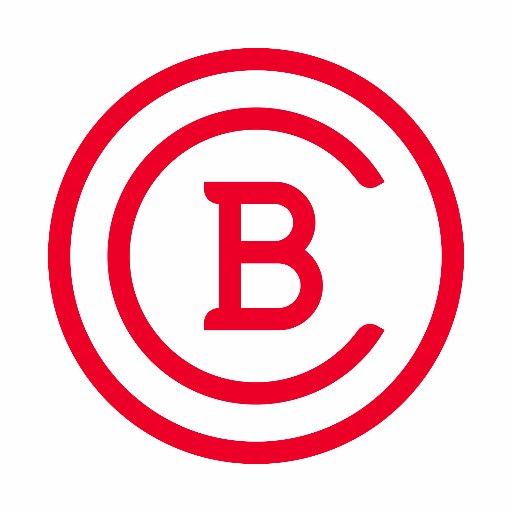 Baker College Muskegon
Katy Potter, MS, OTRL
Program Director
kathryn.potter@baker.edu 
(231) 777-5289

Cassie Kregger, BA, COTA/L
Academic Fieldwork Coordinator
cassie.kregger@baker.edu 
(231) 777-5316
Program Format
1 year general education + 15 months in program + 16 weeks Level II FW
Competitive application process
Summer Start 20 students
Baker College of Owosso
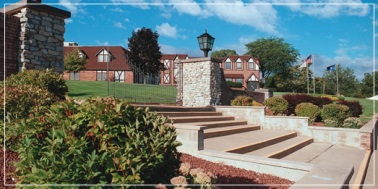 OTA Classes start in Summer 1yr + 1yr including Level I Fieldwork
 + Level II FW 16 weeks

24 students per class
Annette Horton, PhD, OTRL
Program Director
annette.horton@baker.edu

Wendy Flint, BBA, COTAL
Academic Fieldwork Coordinator
wflint01@baker.edu
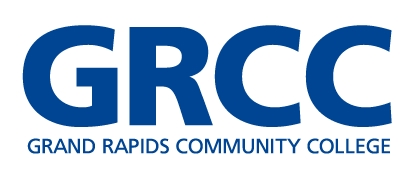 Admits 28 students each fall
Level 1 fieldwork is faculty supported & completed in the community
Mental health: Homeless population
Home Health: Virtual 
Employment accommodations
Level II Fieldwork in winter: 56-60 placements needed
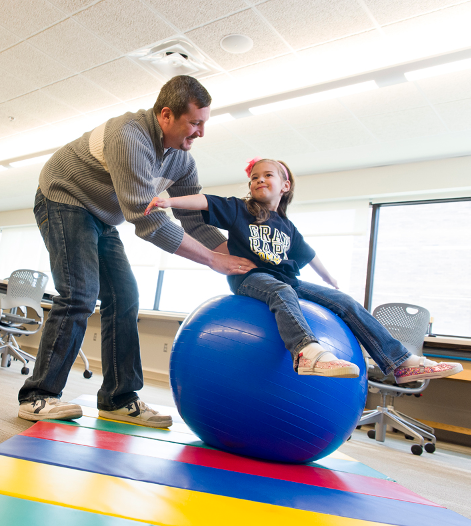 Program Director
Matt Mekkes, MS, OTR
mmekkes@grcc.edu 

Academic Fieldwork Coordinator:  
Robin Pegg, EdDc, MEd, COTAL, ATP, ROH
robinpegg@grcc.edu 
(616)234-4344
Pennie Wysocki, BS, COTAL
wysockip242@macomb.edu

 Level I Fieldwork - First Placement: Psychosocial/Mental Health Second Semester 
Placements  January to March - March to May or Summer
One day a week 8 hours X 8 weeks = 64 hours

 Level I Fieldwork - Second Placement: Physical Dysfunction Third Semester
Placements August to October - October to December
One day a week 8 hours X 8 weeks = 64 hours

Level II Fieldwork - Fourth Semester
Placements January to March - March to May

Program Coordinator: Mariea Seefried
Seefriedm@macomb.edu
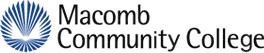 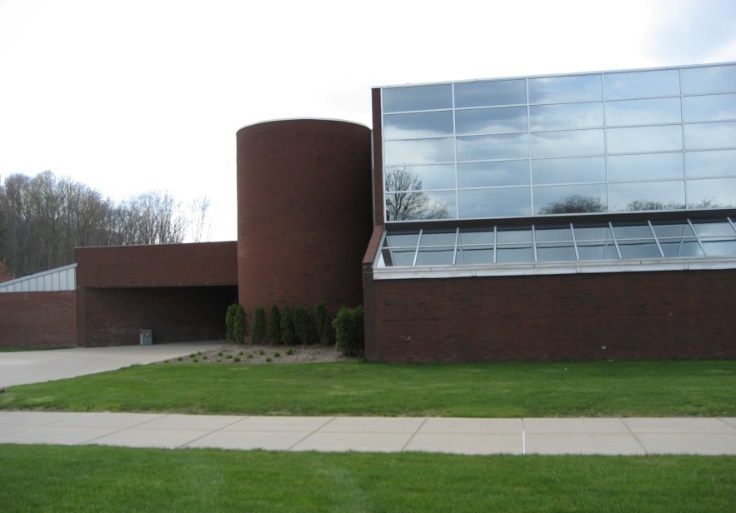 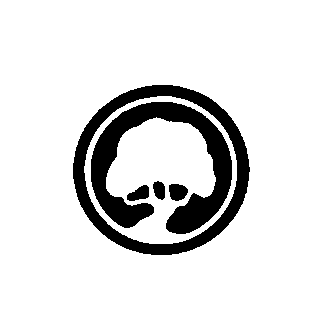 Mott Community College
Anne Crites, OTRL
	Academic Fieldwork Coordinator
anne.crites@mcc.edu 
(810) 762-5020

Southern Lakes
Branch Campus
2100 W. Thompson Road
Fenton, MI 48430
24 Student  Fall Admission
Study Abroad 1 Week-Costa Rica

Level I FW=116 hours
Peds-1day/wk x 6wks=36
Jan-Feb or March-April
Adults-2wks x 40hrs=80
Late March/Early April
Summer Camp Optional
Level II FW=8wks x 2
May/June, July/August
Western Michigan University
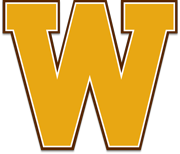 Level I Fieldwork: 
2 semester-long experiences, 8 hours a week
Internal clinics servicing the community
Level II Fieldwork : 
January – February = 8 weeks
March – April = 8 weeks
2023: 12 placements
2024: 28 placements
Bachelor of Science: Occupational Therapy Assistant
Academic 
Fieldwork Coordinator:
Sara Clark, MS,  OTRL sara.clark@wmich.edu
Michigan OT Programs
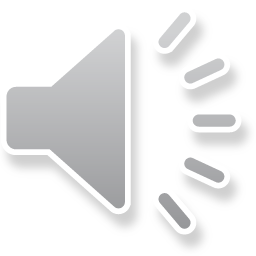 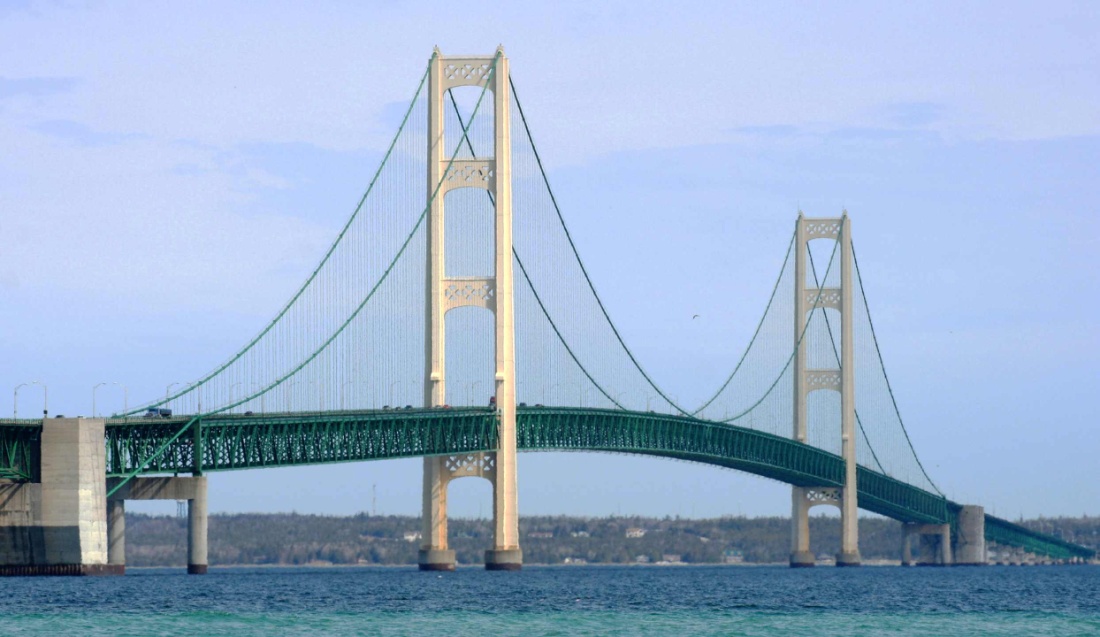 Baker College – Royal Oak
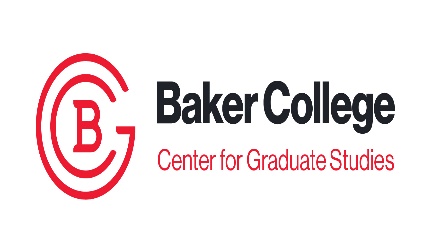 MSOT Program
Admit 40 students each Fall
Level I Fieldwork 
Pediatric (Summer)
May-July or July-August
20 hours, suggested schedule 2-4 hrs./wk.
Adult (Fall)
September-December
70 hours, suggested schedule 8 hrs./wk.
Psychological & Social Factors (Fall)
September-December
Small group experience, schedule varies
Level II Fieldwork
January – March
April – June
In Spring Semester 2023, the MSOT Program moved to the new Baker College – Royal Oak campus


Dean and Program Director
Annette Horton, PhD, OTRL
annette.horton@baker.edu
 248.276.5540


Academic Fieldwork Coordinator
Sheila Guiao, MSOT, OTRL
sheila.guiao@baker.edu
248-276-8263
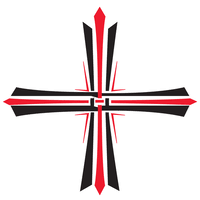 Concordia University-Ann Arbor
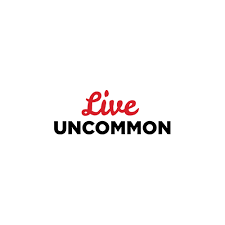 Candidacy Status-OTD (entry-level)
Level I Rotations:
March-May 2024
Level II Rotations
May- August 2024
August - November 2024
28 students maximum
Curriculum uses Transactional Model and Occupational Therapy Intervention Process Model to guide learning and holistic care
Currently seeking clinical partners for fieldwork and capstone experiences
IPE experience with PT, RN, SW, Education, Child Life with standardized patients and high fidelity simulation
Team Stepps trained for improved interprofessional communication
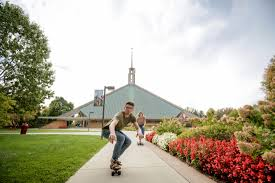 Fieldwork Contact			Capstone Contact
Jennifer Engja, OTD, MSOT, OTRL		Nicole O. Hansen, Dr.OT, MS, MOT, OTRL 
Academic Fieldwork Coordinator/		Capstone Coordinator/
Assistant Professor				Assistant Professor			
Jennifer.engja@cuaa.edu			Nicole.hansen@cuaa.edu
734.995.7369					734.995.7228
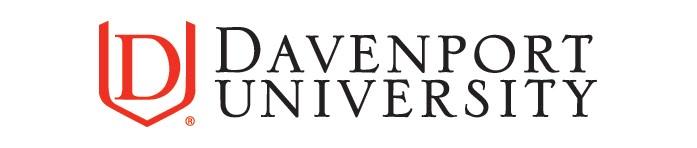 Susan Dee Owens , MS, OTRL
Academic Fieldwork Coordinator
susan.owens@davenport.edu
(616) 871-6159
Fieldwork Highlights

Level IA: Four Weeks – Full Time Immersion – (May-August)
Level IB: Internal Student Clinics - (Behavioral Health)
Level IC: Internal Student Clinics - (Assisted Living)

Level II: 12 Weeks- Full Time – Two Rotations – 
(May-August)(September-December)
Post Baccalaureate MSOT
Admit 29 Students in Fall
W. A. Lettinga Campus in Grand Rapids
Eastern Michigan University
Admit 38 students each January
Three Faculty Guided Level Is
Level IIs in Winter & Spring
Curricular Threads:

Occupation-Based Practitioner
Community-Minded   Practitioner
Evidence-Driven Practitioner
Enterprising Practitioner
Curious Practitioner
Program Director:
Andrea Zakrajsek, OTD, MS, OTRL, FNAP

Academic Fieldwork Coordinator:
Melissa Peters, OTR/L
mpeter54@emich.edu
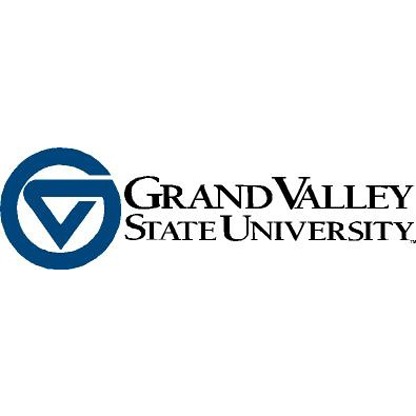 Level II Academic Fieldwork Coordinator
Breanna Chycinski, OTD, OTRL, PNAP
chycinbr@gvsu.edu 

Level I Academic Fieldwork Coordinator
Kelsey Jewett, MS, OTRL
jewettk@gvsu.edu
Two Master’s Degree Programs (Fall Admission)
Traditional (40 / year);  Hybrid (22 / year)
Level I (240 hours total); three 80-hour/semester rotations
Child and Adolescence (fall or winter semester)
Physical Disability & Rehabilitation (summer or fall semester)
Psychosocial (summer or fall semester)
International Level I (Guatemala and Ecuador)
Level II rotations
January-March
April-June
Post-Professional Doctorate- First cohort began January 2020
https://www.gvsu.edu/grad/drot/
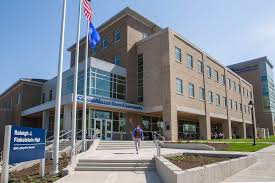 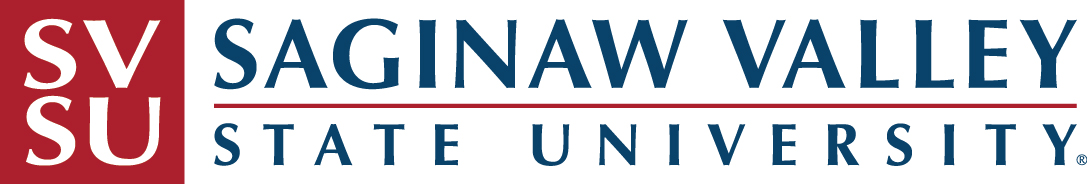 Master of Science in Occupational Therapy

Admit 60 students each Spring
Curriculum emphasizes community-based learning, simulation, evidence-based practice, professionalism, and interprofessional education 
Student research projects published nationally
Annual SOTA conference


Level I Fieldwork Model: 3 rotations, 1 day/week x 12 weeks
Aligned with concurrent coursework content; weekly seminar class to reflect on fieldwork experiences
Year 1 (Winter): physical conditions, 80 hr. min
Year 2 (Fall): psychosocial conditions, 80 hr. min
Year 2 (Winter): service-learning, 40 hr. min

Level II: Spring and Fall
Academic Fieldwork Coordinator
Stacey Webster, OTD, MSOT, OTRL
(989) 964-4331
srwebste@svsu.edu

Simulation Laboratory Associate
Kadie Schultz, MSOT, OTRL
(989) 964-4540
kmweber@svsu.edu
Doctor of Occupational Therapy (OTD)
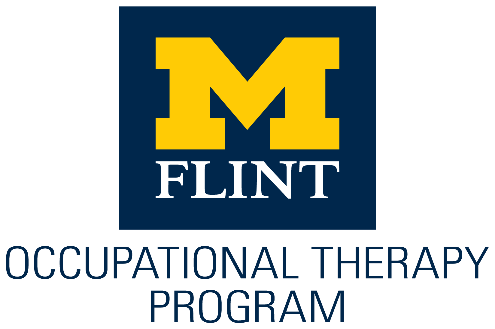 Michigan’s first entry-level OTD
ACOTE Accreditation granted in 2022
Interprofessional education opportunities 
Learner-Centered Teaching Approach
Partnership with Michigan Medicine in Ann Arbor
Capstone experiences in a variety of settings
Offering Dual OTD/MBA Degree
Julie Jacob, DHSc, MSOT, OTRL
Interim Program Director
jjjacob@umich.edu

Julie Jacob, DHSc, MSOT, OTRL
Clinical Assistant Professor
Interim Academic FW Coordinator
jjjacob@umich.edu

Marra Cornelius, OTD, OTRL
Clinical Assistant Professor
Capstone Coordinator
marrac@umich.edu
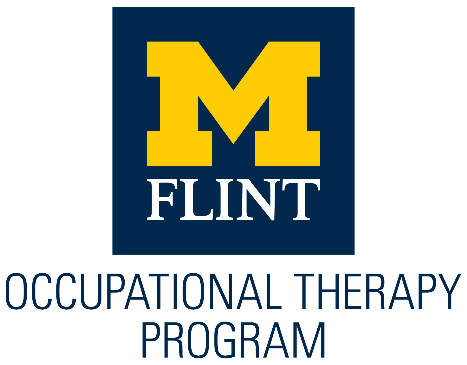 Level I Fieldwork: 
Three Level I fieldwork experiences corresponding with the life course sequence of our curriculum  - 1 day per week x 10 weeks
Year 1 (Winter):  Level I, experience I:  Pediatrics & Adolescents (Birth-21) 
Year 2 (Fall):  Level I, experience II:  Adults
Year 2 (Winter):  Level I, experience III:  Older adults

Level II Fieldwork: 
Year 3 (Fall) – 12 weeks
Year 3 (Winter) – 12 weeks

Doctoral Capstone
Doctoral Capstone Project & Experience begins in May of  Year 3 - 14 weeks
Wayne State University
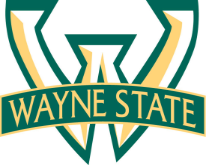 34 students admitted each fall
Level I Fieldwork: Clinical medical model and community/psychosocial one –week experiences tied into courses throughout program, totaling 4 weeks.  
Level II Fieldwork:  Summer and fall rotations totaling 6 months.  Medical and community/psychosocial-based fieldwork experiences. 
Research I Extensive University: Specialized Laboratories: AT, Driving, Human Movement, Therapeutic Media, Instructional Technology, Animal Assisted, Play/SI based.
Collaborative Clinics: DEW and the PLAY clinic
OTCAS 
On-site experiences in addition to their standard fieldwork experiences including; but not limited to: 
The Rehabilitation Institute of Michigan, Children’s Hospital of Michigan, and various other pediatric, adult & geriatric facilities throughout the Metro Detroit area.  Participation in faculty run clinics and programs such as Special Olympics Evaluations for local area schools, the DEW clinic, IPTV/IPE health science days, and the PLAY clinic at Wayne State University.
Doreen Head, PhD, OTRL
Academic Program Director
doreen.head@wayne.edu 
(313) 577-5884

Kimberly Banfill, MOT, OTRL
Academic Fieldwork Coordinator, Assistant Professor
kbanfill77@wayne.edu 
(313) 577-5883
Western Michigan University
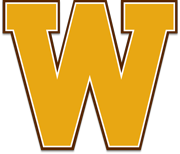 Two Campuses:
Kalamazoo and Grand Rapids
ONE TEAM – ONE PROGRAM





Entry-Level OTD Program
Level I Fieldwork: 
3 semester-long experiences, 8 hours a week
Internal clinics servicing the community
Level II Fieldwork : 
July – December:  100 Placements

Doctoral Capstone:
January – April 
First OTD cohort graduated in April 2023
Academic Fieldwork Coordinators:
Sara Clark, MS, OTRL sara.clark@wmich.edu
Cara Masselink, PhD, OTRL cara.masselink@wmich.edu
						

Capstone Coordinator:
      Holly Grieves, OTD, OTRL
holly.grieves@wmich.edu